UNIT - 4
Kinematics 
and 
Kinetics 
of human movement
Kinematics is a branch of dynamics that deals with motion of objects (bodies), points or group of objects, considering the mass and force, ignoring the cause of its motion. It deals with any type of motion of a particular object. 
To know the motion of the object it focuses on the trajectories of the points, lines, and various other geometric objects. It also focuses on the various different properties like velocity and acceleration.
What is Kinematics?
Kinetics deals with the absolute motion of an object. It explains how a body responds when a force or torque is applied to the body. It is the study of forces that are acting on an object under a particular mechanism.
 Kinetics focus on the different types of motion such as rotational motion in which the object experiences force or inertia of movement.
What is Kinetics?
Distance ⇒ Distance refer to a physical length. When body moves from one location to another, the length of the path that the body follow is the distance, e.g. when a runner completes 2 laps around a 400 m track, the distance that the runner has covered is equal to (400 + 400) 800 m.
 Displacement ⇒ It is change in position displacement is the shortest distance from the initial position to the final position of a point. It is measured in a straight line e.g. in the completion of a lap around the 400 m track, the displacement is zero because the starting and finishing positions are the same.
LINEAR KINEMATICS
Speed ⇒ Speed is the rate at which an object covers distance. It is defined as the distance covered, divided by the time taken to cover it.
s=d/△t = Distance / time = m/sec
l = length of path
t = time
Δ = delta (or) change in time

 Speed is a scalar quantity, is defined as the distance covered divided by the time taken to cover it.
LINEAR KINEMATICS
Velocity ⇒ Velocity is the change in position or the displacement that occurs during a given period of time.
v= displacement /△t = m/sec v = velocity
d = displacement
t = time
Δ = delta (or) change in time
Velocity (v) is the change in position, or displacement, that occurs during a given period of time:
Another way to express change in position is position2 − position1, in which position1 represents the body’s position at one point in time and position2 represents the body’s position at a later point:
Because velocity is based on displacement, it is also a vector quantity.
LINEAR KINEMATICS
Acceleration ⇒ The rate of change of velocity is called acceleration.
a = v/t = velocity/time = m/sec2 unit
Positive acceleration : the final velocity (v2) will be greater than initial velocity (v1) [deacceleration]
Unit are meters/second2
LINEAR KINEMATICS
Angular kinematics is the study of rotational motion in the absence of forces. The equations of angular kinematics are extremely similar to the usual equations of kinematics, with quantities like displacements replaced by angular displacements and velocities replaced by angular velocities. 
 Angular kinematics is the study of angular motion without including external forces.
ANGULAR KINEMATICS
Angular displacement, Ɵ, is the difference between an initial and final angular position around a specified axis.
The mathematical formula corresponding to this definition is Ɵ = s/r  = Distance / radius = 

Angular displacement has an SI unit of radians.
360 degree = 2π
ANGULAR KINEMATICS
ANGULAR KINEMATICS
ANGULAR KINEMATICS
Inertia is a passive property and does not enable a body to do anything except oppose such active agents as forces and torques. A moving body keeps moving not because of its inertia but only because of the absence of a force to slow it down, or speed it up.
Inertia is the inherent property of a body that makes it oppose any force that would cause a change in its motion. A body at rest and a body in motion both oppose forces that might cause acceleration. The inertia of a body can be measured by its mass, greater the mass, larger the inertia
Or 
We can say inertia is directly proportional to mass
LINEAR KINETICS
Mass, It is one of the fundamental quantities in Physics and the most basic property of matter. We can define mass as the measure of the amount of matter in a body. The greater the mass of a body, the smaller the change produced by an applied force. The unit of mass in the International System of Units (SI) is the kilogram 
Weight, though related to mass, nonetheless differs from the latter. Weight essentially constitutes the force exerted on matter by the gravitational attraction of Earth, and so it varies slightly from place to place. In contrast, mass remains constant regardless of its location under ordinary circumstances. A satellite launched into space, for example, weighs increasingly less the farther it travels away from Earth. Its mass, however, stays the same.
LINEAR KINETICS
momentum, product of the mass of a particle and its velocity. Momentum is a vector quantity; i.e., it has both magnitude and direction. Isaac Newton’s second law of motion states that the time rate of change of momentum is equal to the force acting on the particle. 
From Newton’s second law it follows that, if a constant force acts on a particle for a given time, the product of force and the time interval (the impulse) is equal to the change in the momentum. Conversely, the momentum of a particle is a measure of the time required for a constant force to bring it to rest.
p = M X V
LINEAR KINETICS
Friction is the force that opposes the motion of a solid object over another. There are mainly four types of friction: static friction, sliding friction, rolling friction, and fluid friction. Friction and normal force are directly proportional to the contacting surfaces, and it doesn’t depend on the hardness of the contacting surface.
LINEAR KINETICS
Types Of Friction
Following are the friction types which depend on the types of motion:
Static Friction
Sliding Friction
Rolling Friction
LINEAR KINETICS
Static Friction
Static friction is defined as the frictional force that acts between the surfaces when they are at rest with respect to each other.
The magnitude of the static force is equal in the opposite direction when a small amount of force is applied. When the force increases, at some point maximum static friction is reached.
Static Friction Examples
Following are the examples of static friction:
Skiing against the snow
Creating heat by rubbing both the hands together
Table lamp resting on the table
LINEAR KINETICS
Sliding Friction
What Is Sliding Friction?
Sliding friction is defined as the resistance that is created between any two objects when they are sliding against each other.
Examples Of Sliding Friction
Following are the examples of sliding friction:
Sliding of the block across the floor
Two cards sliding against each other in a deck
LINEAR KINETICS
What Is Rolling Friction?
Rolling friction is defined as the force which resists the motion of a ball or wheel and is the weakest types of friction.
Examples Of Rolling Friction
Following are the examples of rolling friction:
Rolling of the log on the ground
Wheels of the moving vehicles
LINEAR KINETICS
Moment of inertia is the name given to rotational inertia, the rotational analog of mass for linear motion. It appears in the relationships for the dynamics of rotational motion. The moment of inertia must be specified with respect to a chosen axis of rotation. For a point mass, the moment of inertia is just the mass times the square of perpendicular distance to the rotation axis, I = mr2. That point mass relationship becomes the basis for all other moments of inertia since any object can be built up from a collection of point masses.
ANGULAR KINETICS
A special case of moments is a couple. A couple consists of two parallel forces that are equal in magnitude, opposite in sense and do not share a line of action. It does not produce any translation, only rotation. For example, the forces that two hands apply to turn a steering wheel are often (or should be) a couple. Each hand grips the wheel at points on opposite sides of the shaft. When they apply a force that is equal in magnitude yet opposite in direction the wheel rotates. If both hands applied a force in the same direction, the sum of the moments created by each force would equal zero and the wheel would not rotate.
What are Couples Force
Stability is a measure of how likely it is for an object to topple over when pushed or moved.
Stable objects are very difficult to topple over, while unstable objects topple over very easily.
Objects with a wide base, and a low centre of gravity, are more stable than those with a narrow base and a high centre of gravity.
The yellow car has a wider wheel base and lower centre of gravity than the blue car.
It is more stable.
The wheel acts as the pivot for the car.
A double decker bus is stable as it has a: low centre of gravity because of its low, heavy engine and heavy bottom deck; wide wheel base.
A traffic cone is stable as it has a: low centre of gravity G because of its heavy base; wide base.
Stability
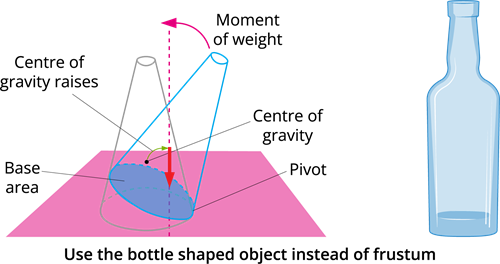 Stable equilibrium:
The objects are said to be stable when it is tilted, the vertical line through its centre of gravity still falls within its base.
 
Due to the large base of an object, the vertical line through the centre of gravity falls within its base.
 
Therefore, the large base of an object gives more stability to the object.
In the above figure, when we slightly tilt the bottle-shaped objects without toppling, we can see that the centre of gravity is raised when it is displaced.
 
Observe that the vertical line through its centre of gravity still falls within its base, so that the object can return to its original position, as it has a large base.
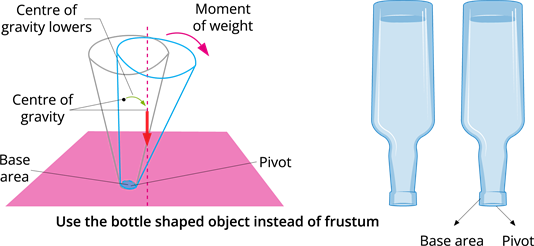 The object will be unstable when it is tilted; the vertical line through its centre of gravity does not fall within its base. Due to the small base of an object, the vertical line through the centre of gravity does not fall within its base.
 
Therefore, the small base of an object gives less stability to the object.
Unstable equilibrium
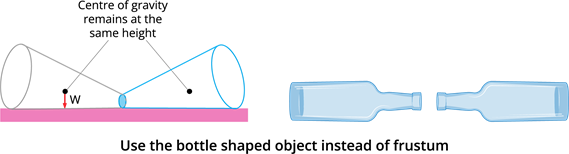 Neutral equilibrium:
Now we see the condition of an object when it's in a neutral state.
 The neutral equilibrium causes the object to topple.
The object's centre of gravity remains at the same height when it is displaced.